Face à la guerre sanitaireCOVID 19Création par l’ARS 971 et l’Assurance Maladie d’une plateforme d’information d’orientation et de suivi
Nom de la plateforme
Plateforme RIPOSTE-COVID19 : plateforme de Réponse, d’Information à la Population, d’Orientation, de Suivi et de TElémédecine – COVID19
Objectifs de la plateforme
Renseigner la population sur l’épidémie de Covid19 
Suivre l’évolution des cas ambulatoires de Covid19 en Guadeloupe
Soulager la régulation du SAMU 971
Permettre une meilleure coordination Ville-hôpital
Offrir une solution de télémédecine aux acteurs de santé de Guadeloupe afin de mieux suivre les patients Covid19 tout en diminuant autant que possible les contacts Patient-Soignant.
Mettre en place du télésuivi
Contribuer à diffuser les messages de prévention pour ralentir l’épidémie (confinement, mesures barrières)
Informer : appel et annonce des cas négatifs
Rappeler l’ensemble des arrivants par avion : rappel du confinement
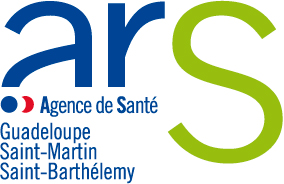 Appel direct
Orientation par le Samu
Appel plateforme
N°0590991474
1
2
Régulation initiale de l’appel
Une infirmière traite l’appel
Si besoin l’infirmière bascule l’appel vers un médecin de la plateforme 
Entretien en audio et ou en Visio 
Dossier du patient complété
3
La situation de la personne nécessite de plus amples investigations
Pas  de problème  repéré
4
RDV pris avec médecin de la zone géographique  sur des plages dédiées, 
 contacte le SMIT ou le SAMU pour prise en charge
Consignes de précaution
Enregistrement  du dossier
Réorientation si nécessaire
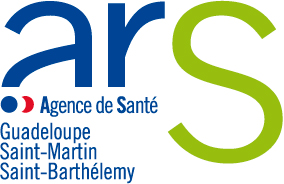 Le numéro 0590991474 est utilisée pour la plateforme contact et orientation
1
Cette plateforme est régulée par du personnel non médical en première intention (CRF, ARS etc. DRSM)
Ouverture du dossier patient
2
Les infirmières proviennent de l’ARS ou d’autres IDE volontaires
Les médecins répondant sont, soit des médecins de l’ARS , de la DRSM ou des médecins libéraux volontaires
3
Les consultations donnent lieu à des consignes simples ou a des orientations vers des médecins libéraux  qui auront organisé des plages de consultations dédiées ( téléconsultation  ou présentielle) couvrant les différents territoires. 
Soit l’état du patient est plus grave , et nécessite une hospitalisation, lien avec le SAMU et le SMIT a enclencher .
4
Moyens logistiques
Plateforme basée au GIP-RASPEG

 Cette plateforme est équipée d’un centre d’appel téléphonique permettant les transferts d’appel en fonction de la nature de l’appel et interagit avec :
La CRAPS de l’ARS 971
La régulation du SAMU 971
Les IDE, sages-femmes et médecins libéraux de Guadeloupe
Les médecins généralistes
Les médecins infectiologues référents Covid19
Moyens humains
Ouverture 8h-18h, 7 jours/7 (évolution possible en fonction des besoins repérés)

 Un coordinateur est présent chaque jour sur la plateforme

4 catégories de professionnels mobilisés et répondant aux appels pour une réponse graduée : 
Niveau 1 : 3 professionnels régulateurs
Niveau 2 : 3 infirmiers 
Niveau 3 : 2 médecins 
1 sage-femme chaque jour
Des pschychologues (CUMPS)
Partenaires
CGSS  et DRSM

Conseil départemental 

Croix-Rouge

Etablissements hospitaliers (CHUG, EPSM,…)

URPS 

Autres